Муниципальное Бюджетное Дошкольное Образовательное Учреждение 
«Детский сад № 2»
Алдашкина Алсу АббясовнаДолжность – воспитательДата рождения - 1980г.Образование: Дзержинский педагогический колледжПедагогический стаж работы: 5летг.Дзержинск 2013
Тема: « Роль дидактической игры  в развитии  интегративных качеств ребенка, способствующих  успешному обучению в школе»
Актуальность
Предназначение дидактической игры – смягчить переход от одной ведущей деятельности (игровой) к другой (учебной)
Реализация гуманистического подхода к процессу образования
Реализация личностного подхода к ребенку
Цель:
формирование интегративных качеств дошкольников  в процессе организации дидактических игр вне НОД.
задачи
Развивать коммуникативные способности детей, 
умение подчинять свое поведение правилам
Развивать психические процессы и познавательные способности детей
Уточнять и расширять представления и знания ,
       формировать специфические  умения и навыки детей
Способствовать развитию:
Воспитанию эмоциональной отзывчивости
овладению средствами общения и способами взаимодействия со взрослыми и сверстниками
Умению управлять своим поведением и планировать свои действия на основе первичных ценностных представлений, соблюдающий элементарные общепринятые нормы и правила поведения.
умениями работать по правилу и по образцу, слушать взрослого и выполнять его инструкции;
Способствовать  развитию:
Любознательности и активности
Способности решать интеллектуальные и личностные задачи
Способствовать формированию:
первичных представлений о себе, семье, обществе, государстве, мире и природе
умений и навыков, необходимых для осуществления различных видов детской деятельности.
Учебно– методический комплекс
Н.В.Клюева, Ю.В.Филиппова «Общение. Дети 5-7 лет» Ярославль, Академия развития, 2001г.
Н.Л.Кряжева « Мир детских эмоций. Дети 5-7лет» Ярославль, Академия развития, 2001г.
Л.Ф Тихомирова « Познавательные способности. Дети 5-7 лет.»  Ярославль, академия развития,2000г.
Н.Е. Веракса,  А.Н Веракса «Развитие ребенка в дошкольном детстве» Пособие для педагогов дошкольных учреждений. Мозаика – Синтез, Москва,2006г.
«Игры и упражнения для развития умственных способностей у детей дошкольного возраста». Москва, Просвещение, 1989
Л.А.Венгер, А.Л.Венгер  «Готов ли ваш ребенок к школе?» Москва , «Знание», 1994г.
Т.И. Бабаева «У школьного порога» Москва, Просвещение, 1993г.
Мониторинг интегративных качеств детей подготовительной к школе группы (ноябрь 2012г.)
Анализ мониторинга
Большее внимание необходимо уделить играм, развивающим коммуникативные способности детей, умение подчинять свое поведение правилам
затем играм, уточняющим и расширяющим представления и знания, формирующим специфические  умения и навыки детей.
затем играм, развивающим психические       процессы и познавательные способности детей
Дидактические игры для развития коммуникативных способностей детей, умения подчинять свое поведение правилам
«Опиши, мы отгадаем» - научить описывать предметы и находить их по описанию.
 «Закончи мое предложение» - учить устанавливать причинно-следственные связи; логически завершать предложения, поясняя причину события. 
«Чей предмет?»развивать навыки взаимодействия со сверстниками, память, внимание.
«Звезда Африки»-
Учить детей контролировать свое поведение в соответствии с правилами игры
« По дороге в детский сад» - формирования умения подчинять свое поведение правилам игры.
Дидактические игры для уточнения и расширения представлений и знаний, формирования специфических  умений и навыков детей.
«Угадай, с какого дерева лист и плод» -закрепить названия и внешний вид деревьев, развивать внимание.
«Найди о чем расскажу» - научить узнавать предметы по перечисленным признакам.
 «Найди свой домик» - упражнять в различении геометрических фигур, находить модели этих фигур, несмотря на различия в их цвете и размере.
«Из чего сделано?» - воспитание умения сравнивать, группировать предметы; активизация словаря; развитие речи, внимания.
«Назови звук и его место в слове» – формирование звуковой культуры 
речи, развитие фонематического слуха
Дидактические игры  для развития психических процессов и познавательных способностей детей
«Что лишнее?» - развитие логического мышления, внимания.
 «Похож- не похож» - учить сравнивать предметы; развивать наблюдательность, мышление, речь.
 «Ассоциации» - развитие гибкости и быстроты мышления, расширение понятийного аппарата.
 «Рисуем по памяти узоры»развитие памяти, внимания, зрительного сосредоточения
«Сложи узор» – развитие восприятия, пространственного ориентирования, умения анализировать образец
 «Волшебные картинки» – развитие воображения, мышления.
« Умные клеточки» – развитие зрительного восприятия, внимания, мелкой моторики руки, умение ориентироваться на листе бумаги в клетку
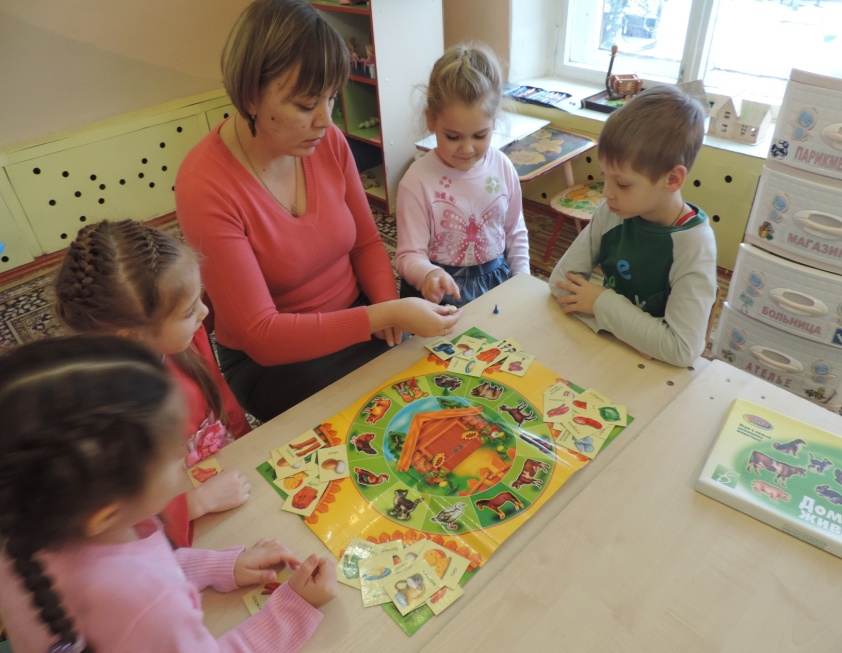 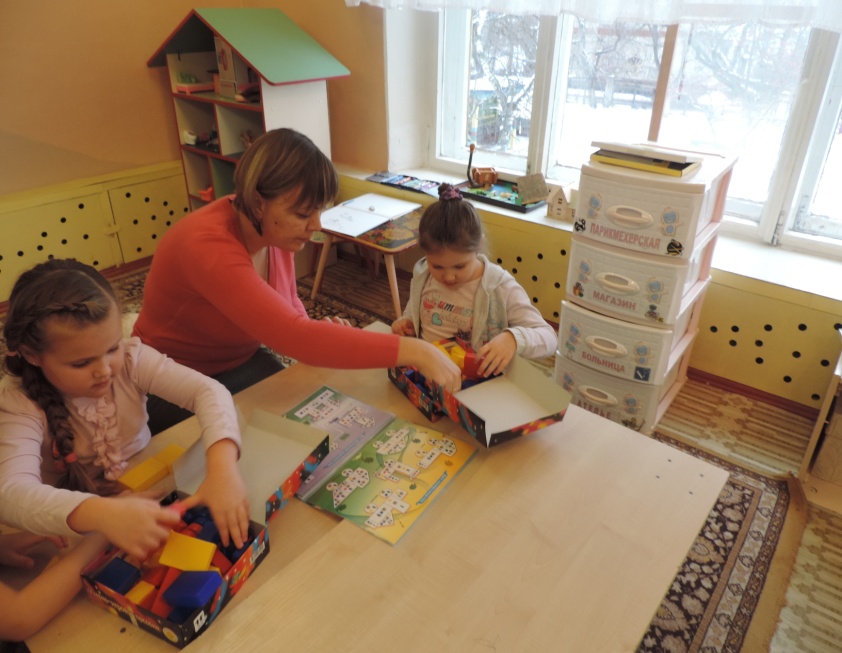 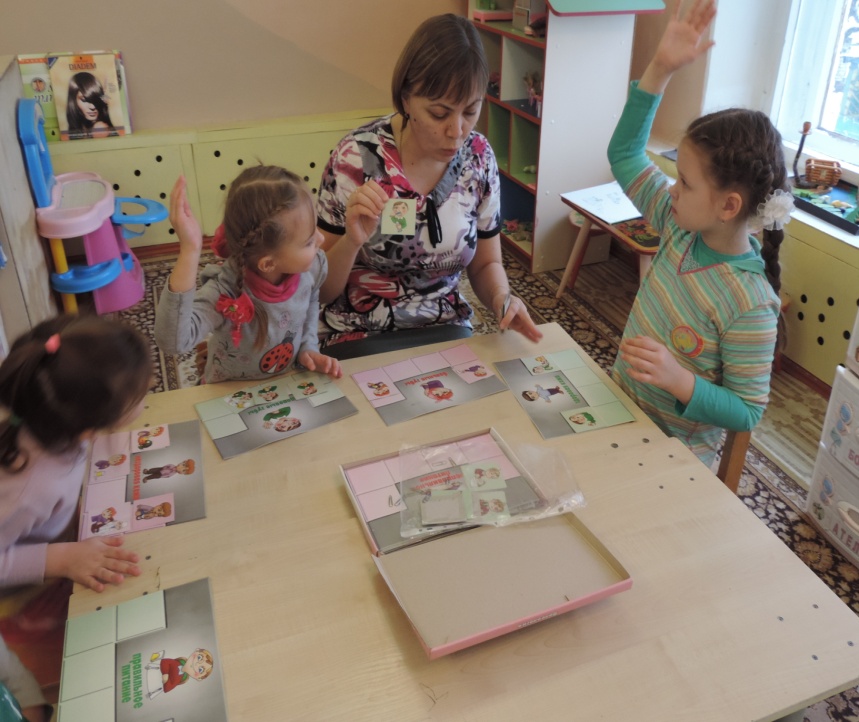 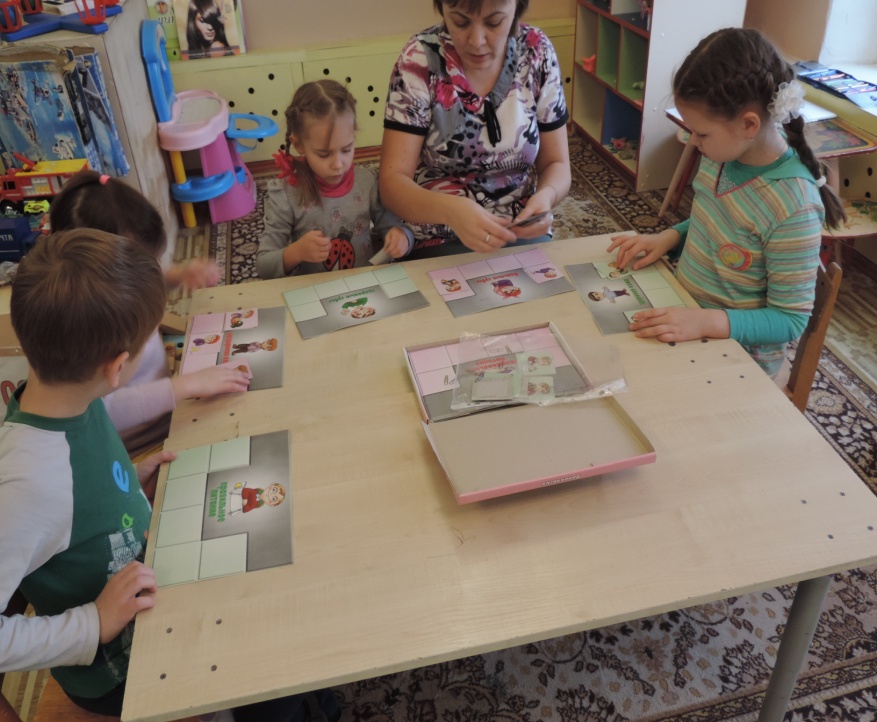 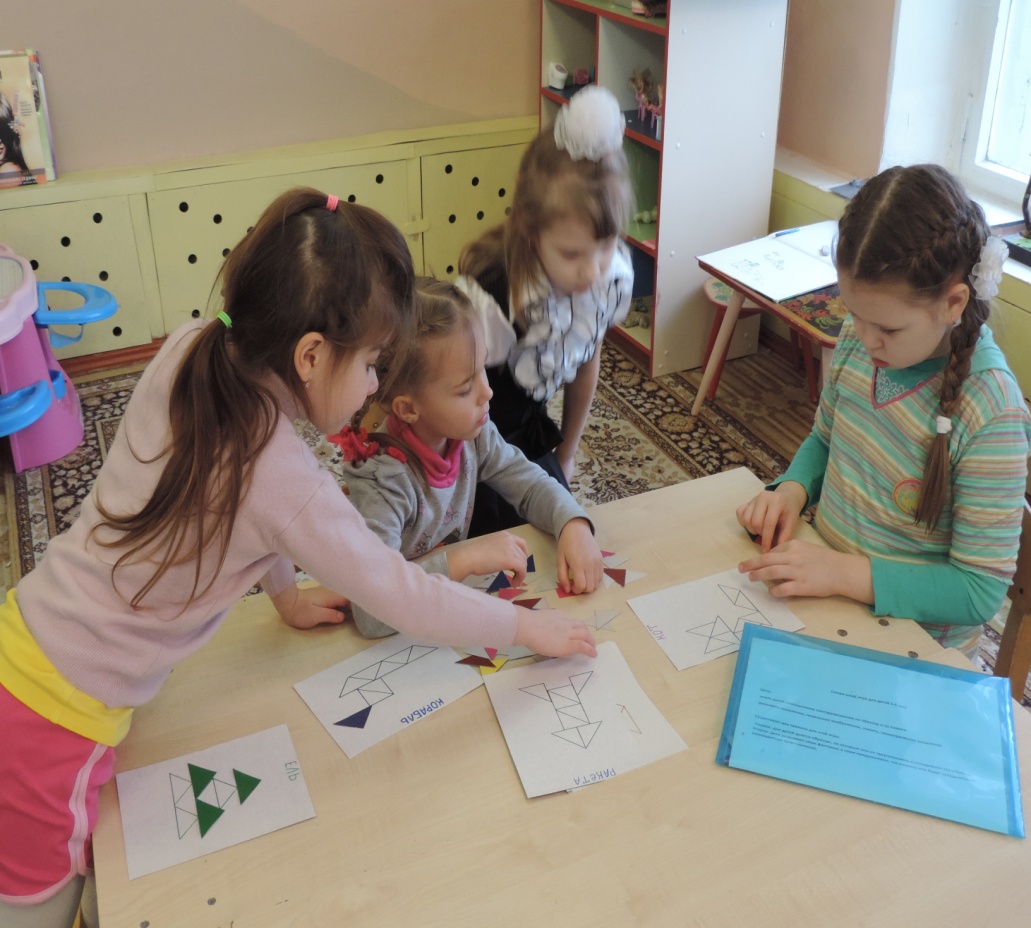 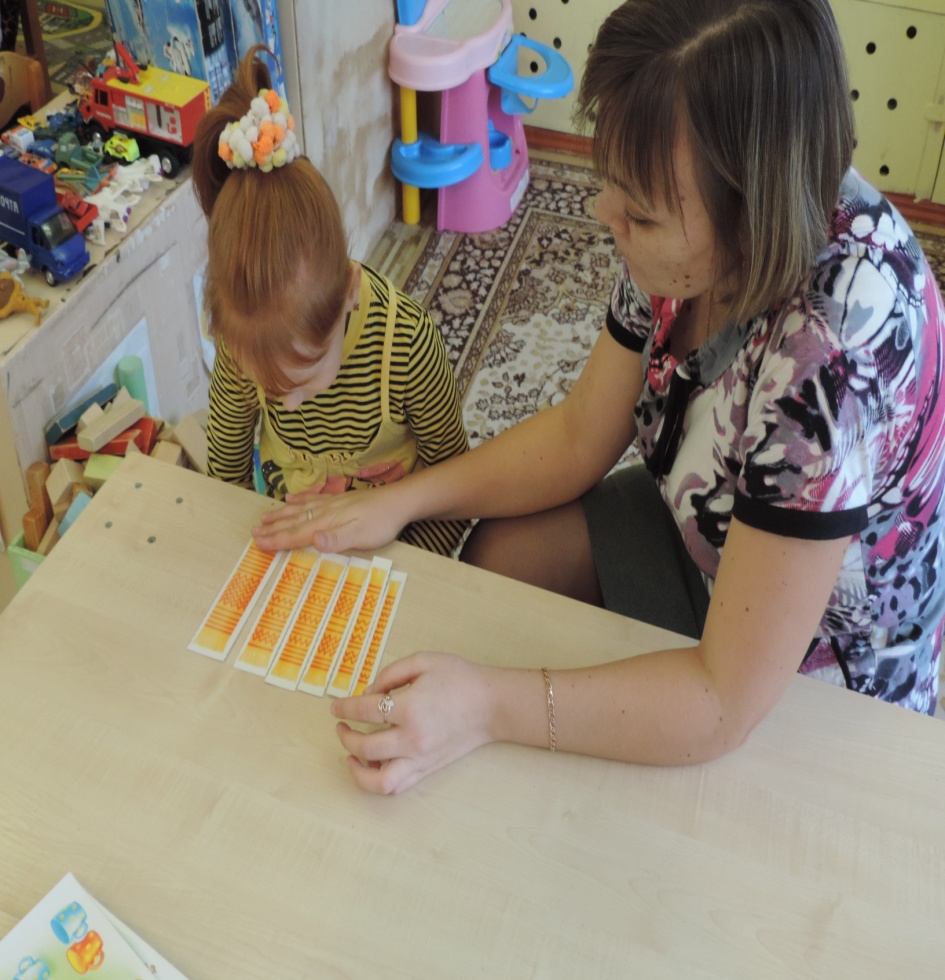 Авторские игры
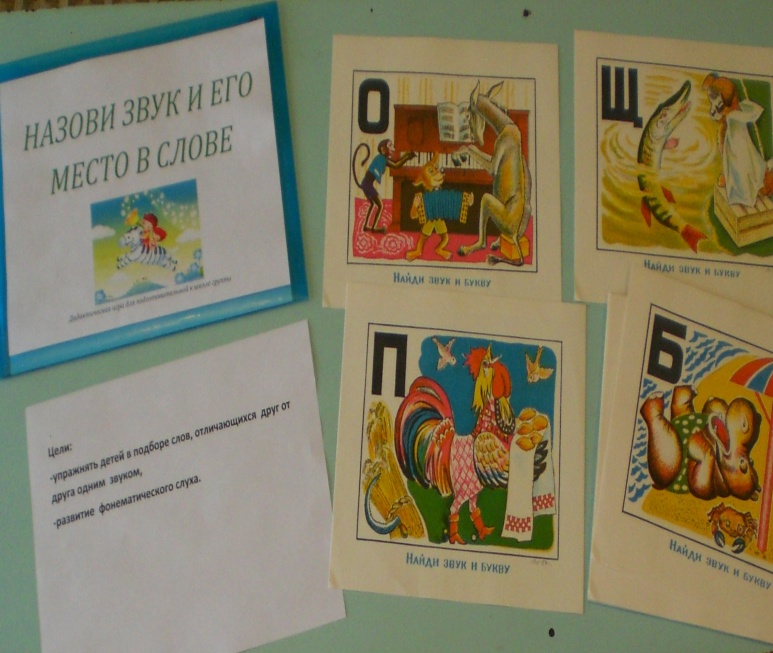 Авторские игры
Сравнительный мониторинг интегративных качеств детей подготовительной к школе группы (ноябрь 2012г. – март 2013г.)
Выводы:
Дидактическая игра является эффективным средством формирования интегративных качеств дошкольников,  необходимых для дальнейшего успешного обучения детей в школе, так как она:
является ведущим видом деятельности дошкольника;
в процессе игры реализуется личностный подход к ребенку;
вызывает эмоциональный отклик у детей
Перспективы:
Подобрать серию дидактических игр для развития интегративных качеств дошкольников в соответствии с возрастом детей.
Разработать новые дидактические игры в соответствии с индивидуальными особенностями детей.
Побуждать детей к использованию дидактических игр в самостоятельной деятельности.
Разработать методические рекомендации для родителей по использованию дидактических игр в совместной деятельности с детьми в семье.
Организовать клуб для обогащения родителей опытом взаимодействия с ребенком во время организации дидактических игр в семье.
Спасибо за внимание